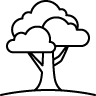 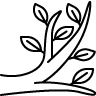 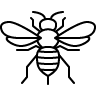 L’arbre
La branche de l’arbre
Les insectes ailés
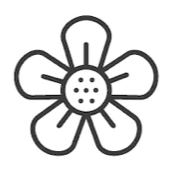 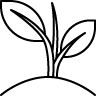 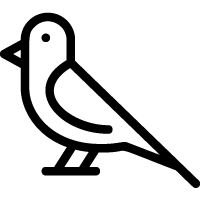 Les fleurs
Les jeunes pousses
Les oiseaux